ᏣᎳᎩ 101
Introductions and Expanding Greetings
ᏍᎩᏍᏕᎳ: Rescue Phrases!
Sgisdela!
Help me!
Usganolige hniwi 
say it slower
Sigwu hniwi 
say it again
Gedo iyusdi tsanadisgo:’i
How do they say
ᏍᎩᏍᏕᎳ:Rescue Phrases
Tsalagi gvhdi
In Cherokee
Gedo iyusdi gadvgv’i…
What is the meaning of... 
Gedo iyusdi hi’a?
What is this?
Gesdi yitsigata!
I don’t know!
Gesdi yigoliga!
I don’t understand!
Greetings!
Osigwotsu? … “_____” ?
Tohigwotsu? ... “____”?
Hayolidatsu? ... “____” ? 
Osigwuke tsadanati?... “____” ?
“dogwu tsadanati?” … “osda / gali’eliga / uyo agwadanati...”
Ditsadahlinohehla!Pick 1 to ask & answer! (5 ᎠᏂᏴᏫ)
“Siyo!”
“Osigwotsu?”
“tohigwotsu?”
“tohigwuke tsadanati?”
“hayolidatsu?”
ᏗᏥᎦᏙᏍᏓ!
nige
(h)edoha
oginali’i
____ dudo’a
____ dagwado’a
digwenvsv’i dagesi
gali’eliga tsidenadolvgi!
https://youtu.be/u2BZif72d8g
“digwenvsv dagesi”
oginali’i
Hi’a oginali’i! Jennifer dudo’a.
unali’i – gedo iyusdi dunado’a?
“osda denadolvgv’i!”
Siyo! Justin dagwado’a!
Gedo iyusdi dudo’a?
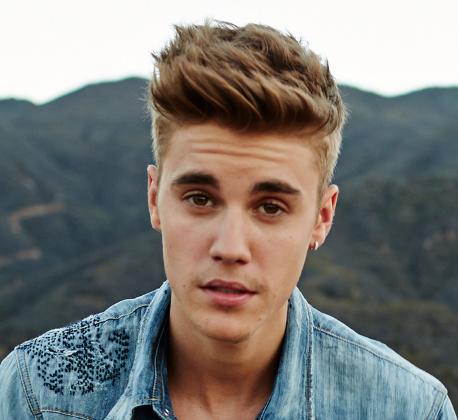 Gedo iyusdi dagwado’a?
Gedo iyusdi detsado’a?
Ditsalehvga!(4x – 4 aniyvwi)
A: “Siyo! Osigwotsu?” 
B: “Osigwu, nihina?”  
A: “Osda, sgi!  ________ dagwado’a. Gedo detsado’a?”
B: “______ dagwado’a. Gali’eliga tsidenadolvgi!”
A: “Ayvsgwu gali’eliga tsidenadolvgi.”
B: “hawa! Denadagohv’i!”
A: “Denadagohv’i.”
Adelahohisdodi!
“osigwotsu?”
“tohigwotsu?”
“osigwuke tsadanti?”
“osigwusgo?
Adelahohisdodi!
-tsu
-ke
-sgo
Hi’a digohwelododi!
Digohwelododitsu?vv...digohwelododi.
Hi’a dagwalela!
Dagwalelasgo?Hadi…hi’a atsadi.
Gedo iyusdi hi’a?dagwalelake?
Osda nitsadvga!
Tso’ine iga dedadagohvyu!